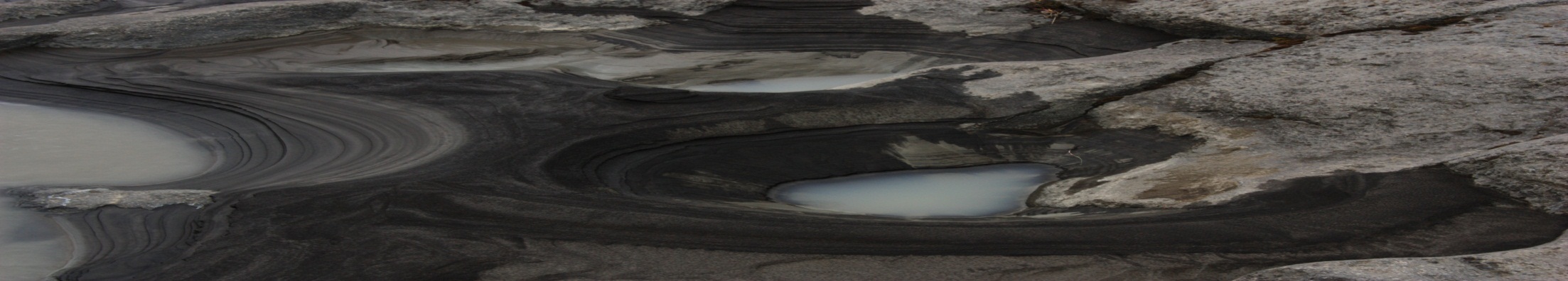 Er hægt að ná fram réttlæti í kynferðisbrotamálum
á grundvelli skaðabótaréttar?
Miskabætur 
réttarstaða brotaþola

Margrét Gunnlaugsdóttir hrl.
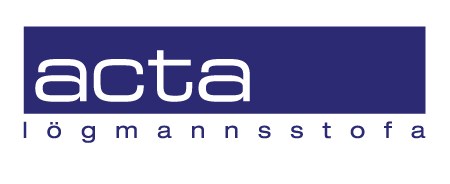 Staða brotaþola í sakamáli
Hugtakið „brotaþoli“ skilgreint í lögum um meðferð sakamála: „sá maður sem kveðst hafa orðið fyrir misgerð af völdum afbrots“
Brotaþoli er ekki aðili að sakamáli, hefur réttarstöðu vitnis
Undantekning varðandi einkaréttarkröfu
Brotaþoli sá sem kærir kynferðisbrot.
Neyðarmóttaka kynferðisbrota, 
Réttarstaða brotaþoli styrkt með lögum nr. 36/1999
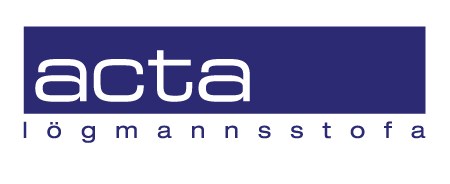 Hlutverk réttargæslumanns
Lögreglu skylt að tilnefna brotaþola réttargæslumann ef brot beinist að XXII. kafla hegningarlaga og brotaþoli óskar þess. 
Ávallt skylda ef brotaþoli er yngri en 18 ára
Hlutverk réttargæslumanns að gæta hagsmuna brotaþola og setja fram einkaréttarkröfur
Viðstaddur skýrslutöku hjá lögreglu
Viðstaddur skýrslutöku fyrir dómi, ef brotaþoli er yngri en 15 ára
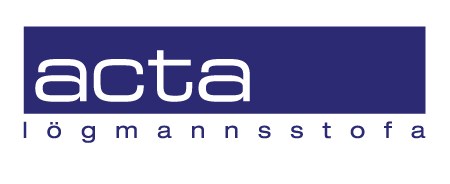 Einkaréttarkrafa
Bótakrafa, á grundvelli 26. gr. skblaga.
Bótakrafa gerð á rannsóknarstigi, kynnt kærða, áður en ákvörðun er tekin um útgáfu ákæru.
Fyrirvari er gerður um hækkun bótakröfu reynist tjón meira. 
Réttarfarshagræði laga um meðferð sakamála, til að fá leyst úr kröfu á einfaldan og fljótvirkan hátt.
Réttargæslumaður er viðstaddur þinghöld eftir útgáfu ákæru og fylgir henni eftir við aðalmeðferð.
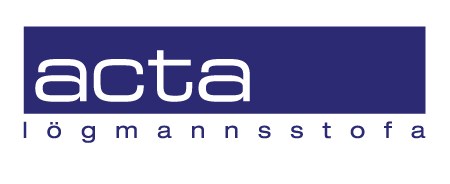 Sönnunar gögn um miskatjón
Sálfræðivottorð
Vottorð sálfræðinga NM og Barnahúss.
Brotaþoli afþakkar meðferð.
Dómvenja að dæma miskabætur á grundvelli 26. gr. skbl. ef sakfellt er fyrir kynferðisbrot.
Sýkna
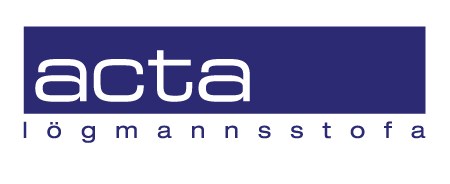 Bótanefnd
Lög um greiðslu ríkissjóðs, vegna brota á hegningarlögum
Tryggir greiðslu tildæmdra bóta að hámarki:
Kr. 3.000.000 fyrir miska
Kr. 5.000.000 fyrir líkamstjón
Óháð gjaldfærni sakfellda
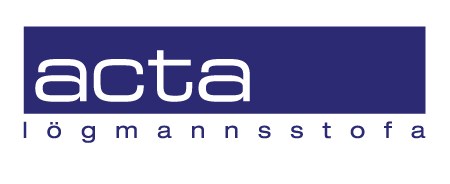 Einkamál
Brotaþoli fylgir eftir bótakröfu í einkamáli, sbr. dóm Hæstaréttar nr. 49/2005.
Sanna skort á samþykki.
Af hverju fara ekki fleiri brotaþolar í einkamál, ef ákærði er sýknaður fyrir dómi eða mál fellt niður?
Mál Hæstaréttar nr. 215/2013
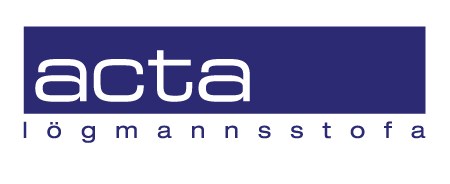 Varanlegar afleiðingar
„Kynferðisbrot eins og hér er lýst eru til þess fallin að valda þeim sem fyrir verða, margvíslegum erfiðleikum af sálrænum og félagslegum toga og eins og aðstæður brotaþola eru háttaðar í máli þessu eru líkur fyrir því að tjón sé ekki að fullu komið fram“.
Matsgerð aflað eftir að máli lýkur
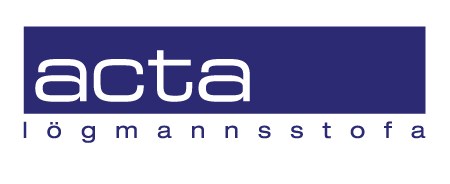